СТРУКТУРНО-ФУНКЦИОНАЛЬНЫЕ ОСОБЕННОСТИ ВЕГЕТАТИВНОЙ НЕРВНОЙ СИСТЕМЫ
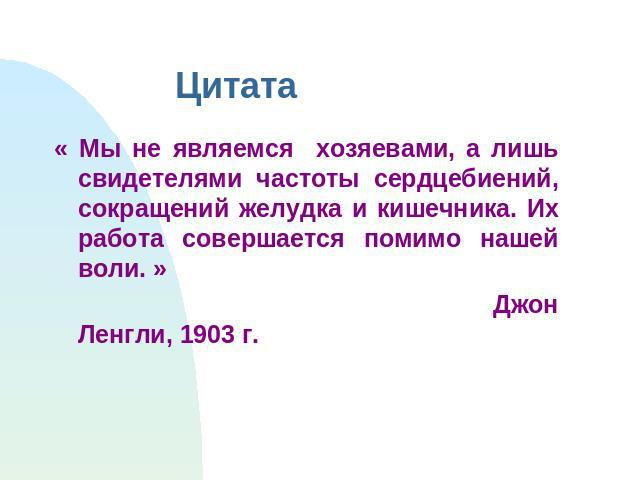 Нервная система, как центральная, так и периферическая, подразделяется на 2 отдела: 1. Соматическая        2. ВегетативнаяОба этих отдела обеспечивают поддержание гомеостаза и адаптацию организма к меняющимся условиям внешней среды. Но каждый из этих отделов имеет свои структурно – функциональные особенности.
Сама ВНС неоднородна: 1. симпатическая часть                                               2. парасимпатическая часть                                               3. метасимпатическая НС (энтеральная НС)Разделение произведено на основе анатомических, физиологических и фармакологических отличий.
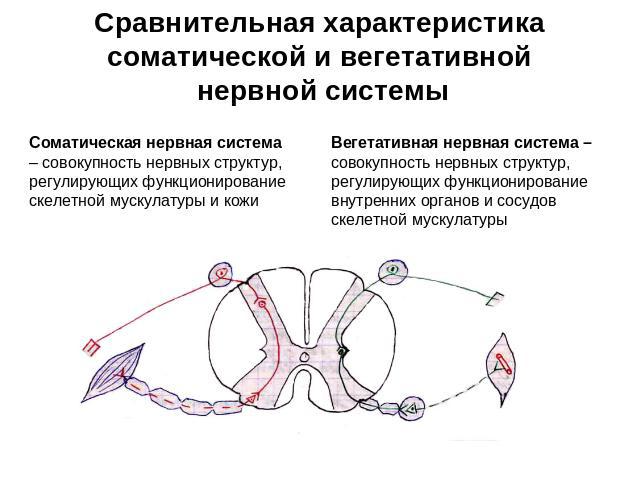 Соматическая НС       Вегетативная НС1.СНС контролирует  1.ВНС контролирует деятельность        деятельность скелетных мышц.     скелетных мышц,                     гладких мышц,                    секрецию всех желез,                    чувствительность                    рецепторных аппаратов2. Оказывает        2.Оказывает стимулирующее       стимулирующее ивлияние на          тормозящее влияние.деятельность.
3.В СНС центры        3. В ВНС имеетсярасположены в          преимущественнаяразличных этажах ЦНС.  локализация НЦ.4.Самая короткая      4.Самая короткаярефлекторная дуга     рефлекторная дугаимеет 2 нейрона:      имеет 3 нейрона:афферентный и         афферентный и 2эфферентный.          эфферентных.5.В СНС нет           5.Имеются меж - межнейронных          нейронные связи засинапсов за          пределами ЦНС в ве-пределами ЦНС.      гетативных ганглиях.
6.Скелетные         6. ВНС обладаетмышцы не могут     автономией и внутрен-функционировать     ние органы могутбез связи с ЦНС.    функционировать вне                    связи с ЦНС за счет                    периферических                    рефлекторных дуг.7.В СНС преобла-    7.В ВНС преобладаютдают миелиновые     тонкие безмиелиновыенервные волокна,    волокна с невысокойс высокой скоростью  скоростью проведе-проведения возбуж-   ния возбуждения.дения.
8. Информация      8. Информация посту-поступает от       пает от экстра- иэкстрарецепторов.  интрорецепторов.9. Для проводящих   9. Всё наоборот.путей характерна высокая лабильность,небольшая хронаксия,низкий порог возбуждения.
Рефлекторная дуга симпатического отдела ВНС
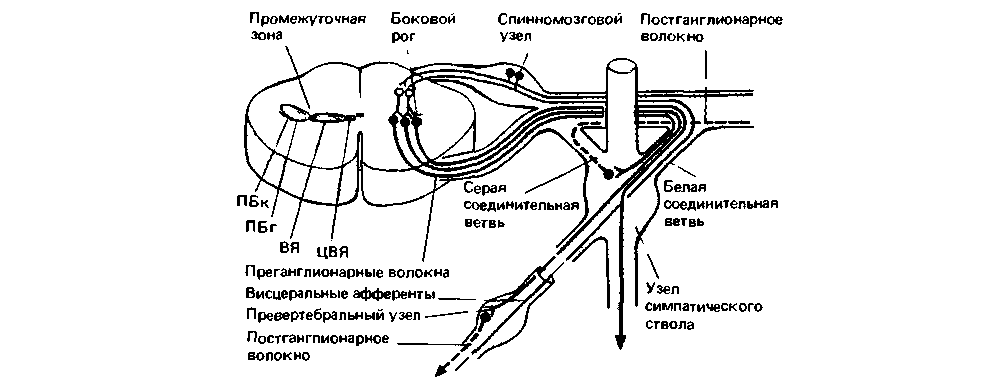 Характеристика симпатического отдела ВНС

Центральный отдел расположен в грудино-поясничном отделе спинного мозга. В этом отделе в боковых рогах серого вещества расположены тела первичных эффекторных симпатических нейронов – преганглионарные нейроны. Их аксоны в составе передних корешков выходят из спинного мозга и большей частью прерываются в паравертебральных симпатических ганглиях.
В этих ганглиях расположены тела вторых эффекторных (постганглионарных) нейронов. Их аксоны сравнительно длинные и иннервируют все органы тела. И только небольшая часть преганглионарных аксонов прерывается в превертебральных ганглиях, расположенных в непосредственной близости от органа.
Симпатическая НС оказывает на организм адаптационно-трофическое действие: активизируется в критических ситуациях, контролирует приспособление организма к меняющимся условиям внешней среды, стимулирует обмен веществ, активизируется при физических нагрузках.
В организме активизируются процессы катаболизма: повышается распад белка и расход энергии. При резком повышении активности симпатической НС одновременно происходит выброс из мозгового вещества надпочечников гормонов (адреналина и норадреналина), которые усиливают действие симпатических нервов.
Медиатором симпатической нервной системы является норадреналин, который вырабатывается аксонами постганглионарных нейронов. В свою очередь, в органах имеются чувстви-тельные к нему α – и β – адренорецеп-торы. От их количества, вида и плот-ности распределения будет опреде-ляться возбуждающее или тормозя-щее действие симпатических нервов на деятельность органа.
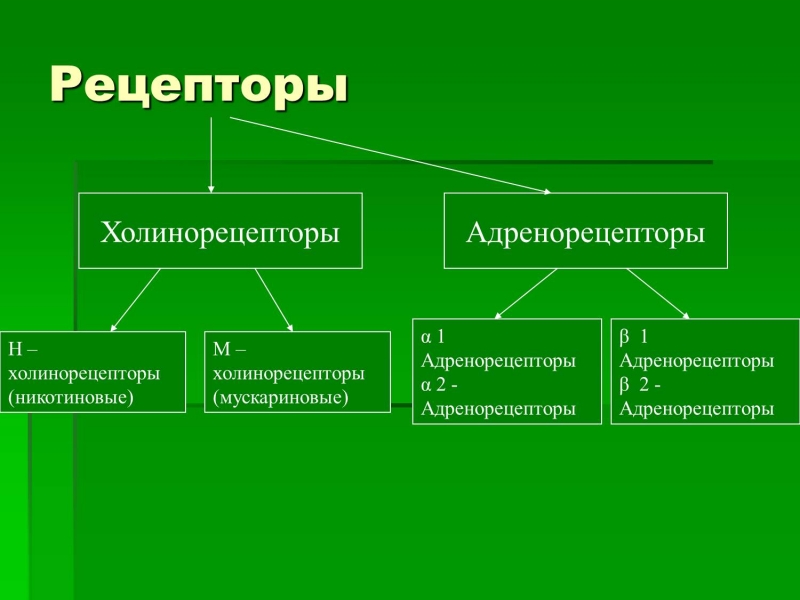 α₁-адренорецепторы расположены на пост-синаптической мембране, в гладких мышцах сосудов (взаимодействие приводит к ↑ Na⁺ проницаемости и генерации ВПСП).α₂-адренорецепторы – на пресинаптичес-ких окончаниях постганглионарных воло-кон.Они контролируют выброс НАД за счёт «-» об-ратной связи. Активизируются при избы-точном накоплении НАД в синапти-ческой щели и подавляют его нейросекре-цию,↓ активность фермента аденилат-циклазы и ↓ количество ц-АМФ клетки.
β₁-адренорецепторы располагаются на пре- и постсинаптической мембране.Постсинаптические β₁- расположены в сер-дечной мышце(при взаимодействии ↑ адени-латциклаза и ↓ цАМФ клетки). Пресинапти-ческие β₁- осуществляют «+» обратную связь.β₂-адренорецепторы располагаются в глад-кой мускулатуре бронхов, коронарных ар-териях и при взаимодействии происходит ↓ захвата клетками ионов Ca²⁺ и генерация ТПСП. Это приводит к расширению просвета бронхов за счёт ослабления глад.мускулат
Рефлекторная дуга парасимпатического отдела ВНС
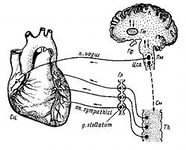 Характеристика парасимпатического отдела ВНС

Центральный отдел локализован в краниобульбарном и сакральном отделе спинного мозга. В краниобульбарном отделе находятся ядра четырёх пар ЧМН: III, VII,IX, X пары. III – смешанный нерв. Есть парасимпатические ядра, иннервирующие гладкие мышцы глаза, ресничные мышцы, мышцы суживающие зрачок.
VII – смешанный нерв и IX пары иннервируют слюнные железы.  X – блуждающий нерв, главный парасимпатический нерв: иннервирует все органы грудной и брюшной полости. В крестцовом отделе находятся тела преганглионарных нейронов, отростки которых образуют тазовый нерв, иннервирующих органы малого таза и половые органы.
При повышении активности центров парасимпатической системы происходит усиление синтеза белка – процессы анаболизма. 
Тела преганглионарных нейронов располагаются в сером веществе мозга, от них отходят аксоны, обладающие значительной длиной (преганглионарные волокна), которые идут к экстра- или интра-муральным ганглиям
(в них располагаются тела вторых эфферентных нейронов).

Медиатором парасимпатической НС является ацетилхолин, который выделяется холинергическими постганглионарными парасимпатическими волокнами. Они взаимодействуют с М – холинорецепторами.
М₁-холинорецепторы ↑ активность фермента гуанилатциклазы и ↑ коли-чество ц-ГМФ => угнетается обмен веществ и тормозится действие орга-на.М₂-холинорецепторы сопряжены с мед-ленными неэлектрогенными Са-канала-ми, происходит захват ионов Са²⁺ и это оказывает на клетки активизи-рующее влияние.
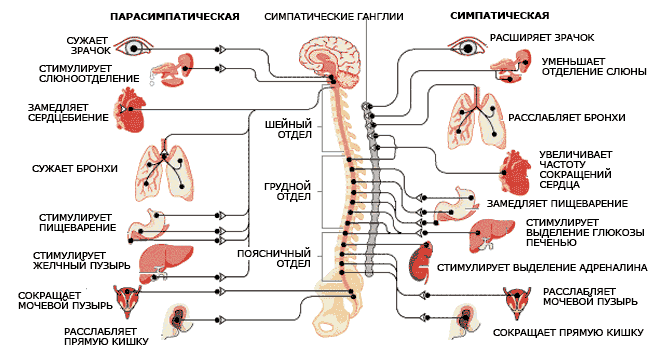 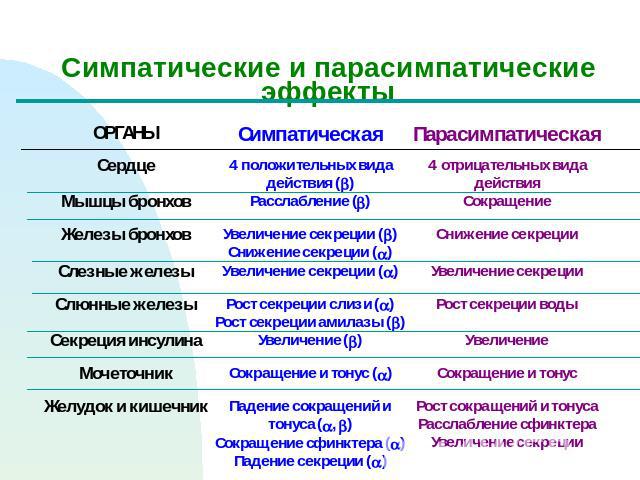